স্বাগতম
স্বাগতম
পরিচিতি
পাঠ পরিচিতি
শিক্ষক পরিচিতি
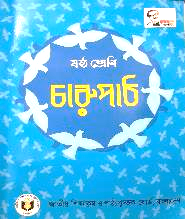 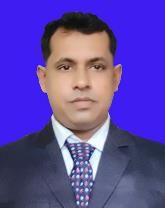 মোঃ গোলাম কাহ্‌হার 
সহকারী শিক্ষক ( আইসিটি) 
বাইছারা উচ্চ বিদ্যালয়। 
কচুয়া, চাঁদপুর,
মোবাইল – ০১৮১২৯৪৯৪৯২
ই-মেইল : golamkahhar16@gmail.com
বিষয়:  (চারুপাঠ) বাংলা ১ম পত্র 
ষষ্ঠ শ্রেণি 
পাঠ: বাংলা গদ্য 
 তারিখ: ১৩-০৬-২০২১ ইং 
সময়: ৫০ মিনিট
ছবিতে কী দেখতে পাচ্ছ ?
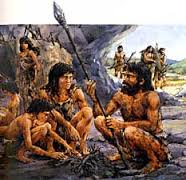 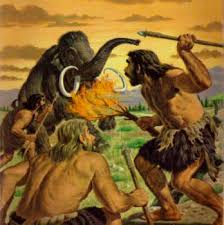 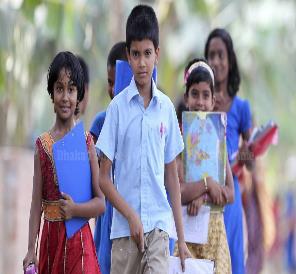 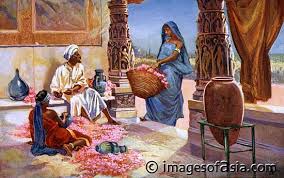 আড়াই হাজার বছরের ইতিহাস
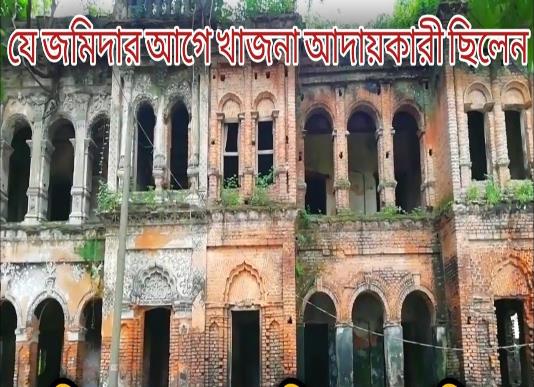 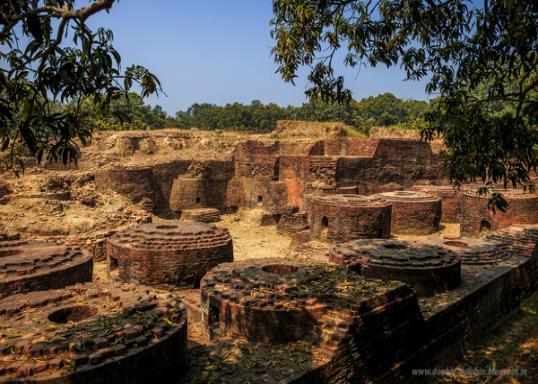 গৌর নগর
বালিয়পাড়া জমিদার বাড়ি
ঢাকা পড়েছে অনেক পুরানো কথা
আড়াই হাজার বছরের ইতিহাস
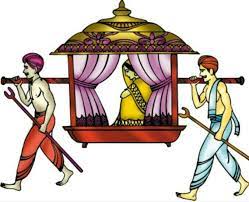 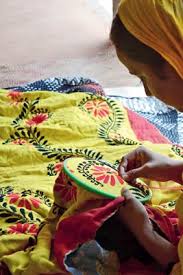 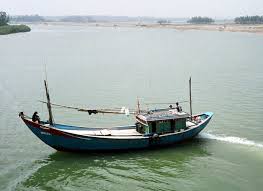 নকশি কাঁথা
বুড়ি গাঙ
পালকী
কত কাল ধরে
আনিসুজ্জামান
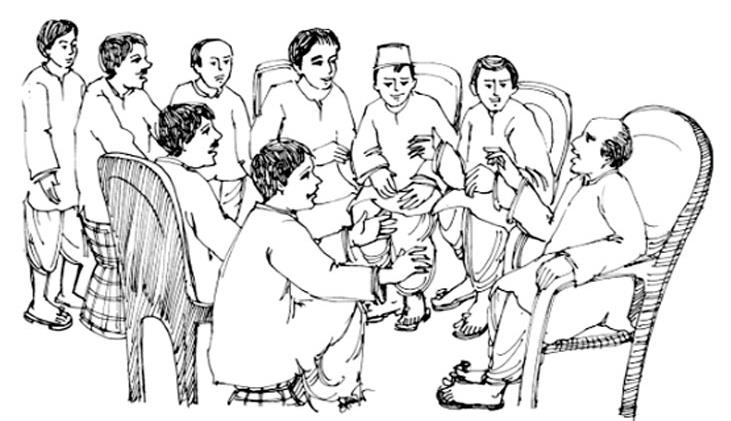 এই অধ্যায় পাঠ শেষে শিক্ষার্থীরা.........

 লেখক পরিচিতি বলতে  ও লিখতে পারবে।
 নির্বাচিত অংশটুকু শুদ্ধ উচ্চারণে পড়তে পারবে।
 নতুন শব্দগুলোর অর্থসহ বাক্য ও অনুচ্ছেদ গঠন করতে পারবে।
 নির্বাচিত অংশটুকুর ভাবার্থ বিশ্লেষণ করতে পারবে।
আনিসুজ্জামান
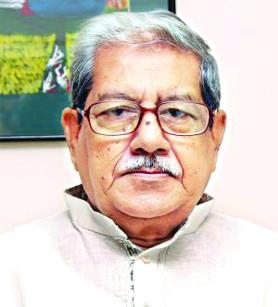 লেখক পরিচিতি
একক কাজ
সময় : ৩ মিনিট
মিলিয়ে নেও
সমাধান : মুসলিম মানস ও বাংলা সাহিত্য,
         মুসলিম বাংলার সাময়িকপত্র, 
         মুনীর চৌধুরী,    	
         স্বরূপের সন্ধানে, 
         পুরনো পালা, 
          আদর্শ স্বামী, 
         পূরনো বাংলা গদ্য,  
          বাঙ্গালী নারী ও 
          পূর্বগামী ।
প্রশ্ন: লেখক আনিসুজ্জামানের রচিয়ত কয়েকটি সাহিত্যের নাম লিখ ।
অর্থ
ছবি
শব্দ
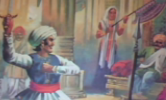 সামন্ত
রাজা-বাদশার অধীনে ছোট রাজা
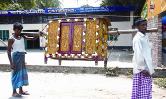 পালকির মতো ছোট বাহন
ডুলি
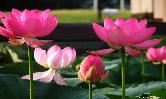 পদ্মবৃন্ত
পদ্ম ফুলের বোটা
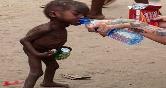 রোগা
শীর্ণ
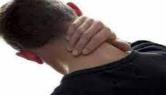 গর্দান যেত
মাথা কাটা যেত
শব্দ
ছবি
অর্থ
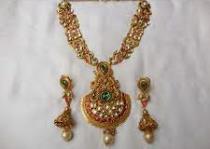 কানে পড়ার দুল বা অলংকার
তারঙ্গ
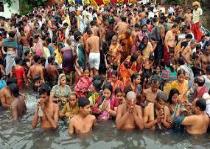 গোসল সেরে পরিস্কার ও কোমল হয়েছে এমন
স্নানস্নিদ্ধ
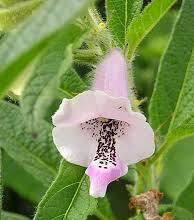 তিলের নতুন পাতা
তিলপল্লব
তারপর তেইশ-চব্বিশশ বছর আগে রাজা এলেন এদেশে
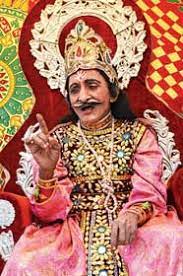 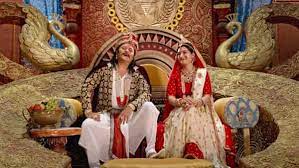 রাজ্যে এলো নিয়ম কানুন
হাজার বছর আগে পুরুষেরা পরত ধুতি ও লুঙ্গি, সব মেয়েরা পরত শাড়ি
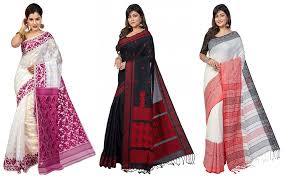 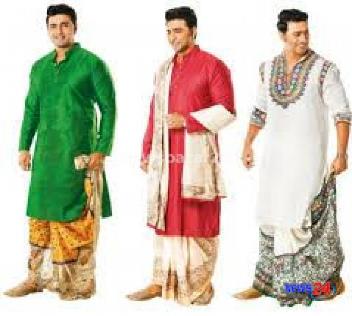 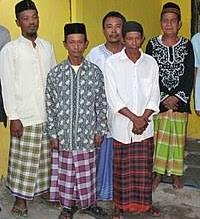 সচ্ছল পরিবারের ছেলেরা ধুতির সাথে চাদর পরত, মেয়েরা শাড়ির সাথে ওড়না এবং মখমল ও সূতোর কাপড় ব্যবহার করত।
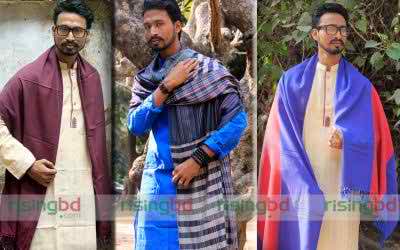 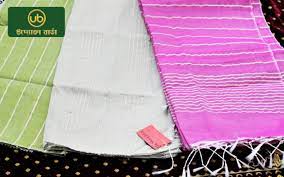 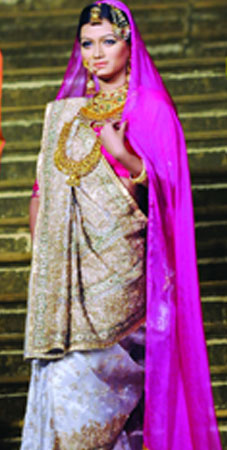 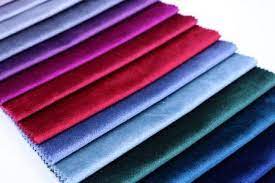 পাটের ও সূতোর কাপর
মখমলের কাপড়
শাড়ি ও ওরনা
ধুতি ও চাদর
জুতো
পাহাদার
যুদ্ধা
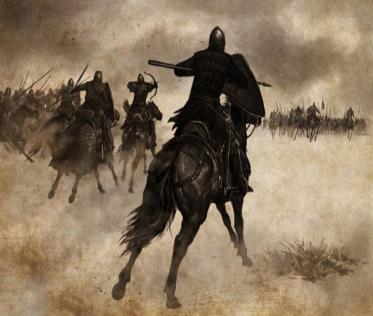 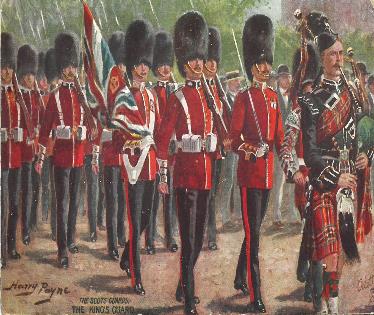 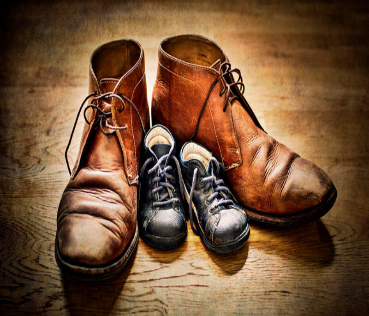 একমাত্র যুদ্ধা বা পাহাদাররা জুতো ব্যবহার করত।
দলীয় কাজ
সময় : ৫ মিনিট
আলোচনা করে খাতায় লিখ
‘ক’ দল
প্রাচীন কালে ছেলেদের কী ধরণের পোশাক ছিল
‘খ’ দল
প্রাচীন কালে মেয়েদের কী ধরণের পোশাক ছিল
সাধারণ মানুষ কাঠের খড়ম ব্যবহার করত।
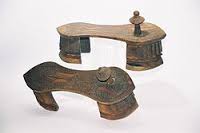 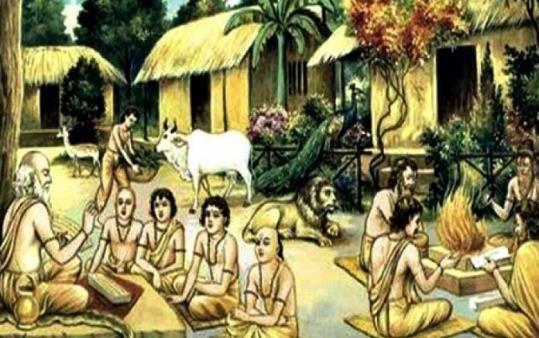 পুরুষের চুলের  ধরণ
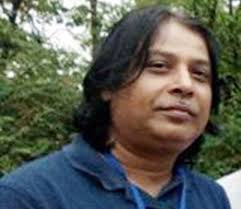 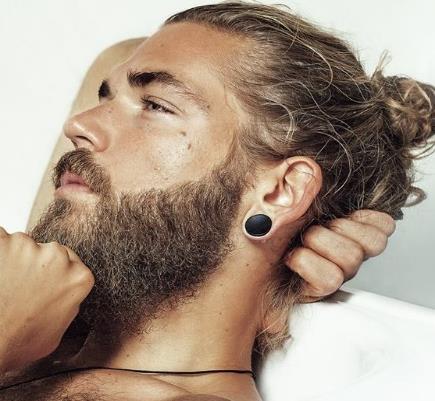 বাবরি চুল
মাথায় ঝুঁটি বাঁধা
পুরুষের চুলের  ধরণ
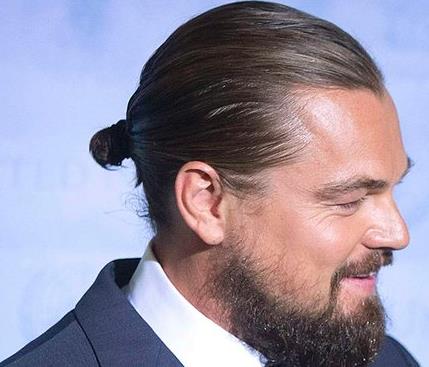 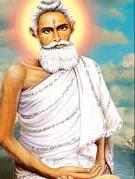 পিছনে খোপা বাঁধা
মাথায় খোপা  বাঁধা
মেয়েদের চুল বাঁধার ধরণ
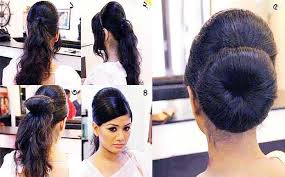 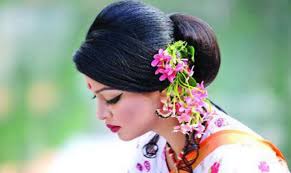 মেয়েদের চুল বাঁধার ধরণ
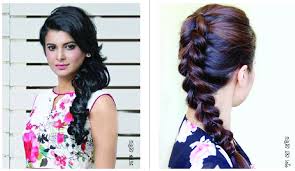 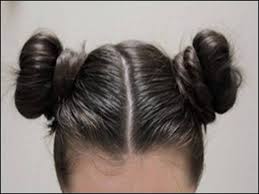 মেয়েরা ব্যবহার করতো
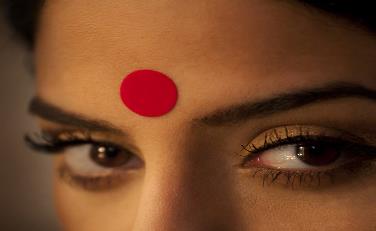 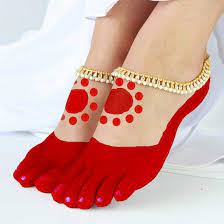 পায়ে আলতা
কপালে টিপ
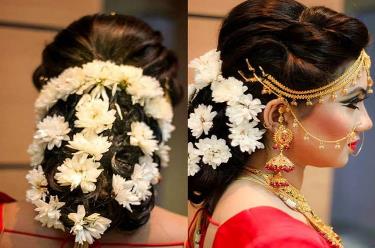 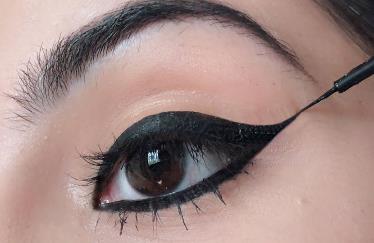 চোখে কাজল
খোঁপায় ফুল
প্রাচীন কালের মেয়েদের অলংকার ছিল
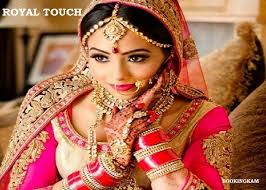 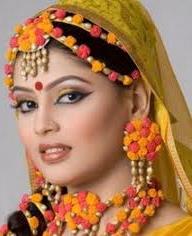 সোনার অলংকার পরিধান করতো বড়লোকের মেয়েরা
প্রাচীন কালের মেয়েদের অলংকার
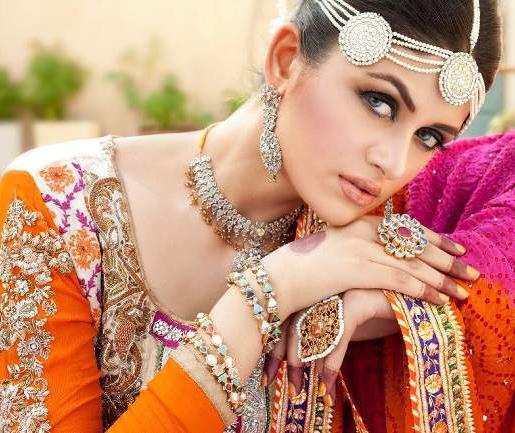 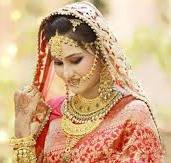 সোনার অলংকার পরিধান করতো বড়লোকের মেয়েরা
সাধারণ পরিবারের মেয়েদের অলংকার
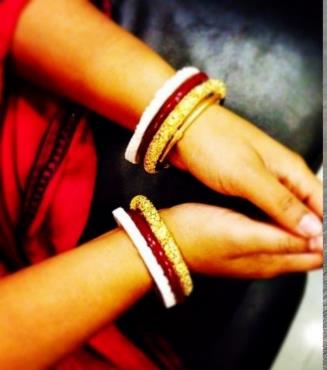 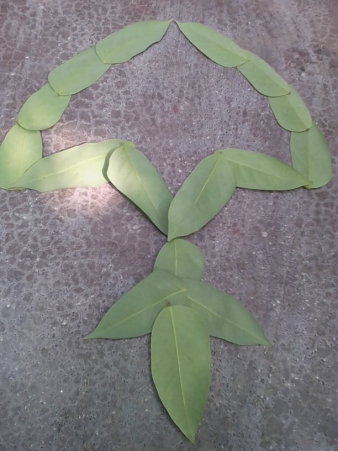 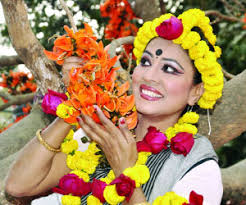 ফুলের মালা
শাঁখা
পাতার মাকড়ি
প্রাচীন কালের মেয়েদের জুতা ও আংটি
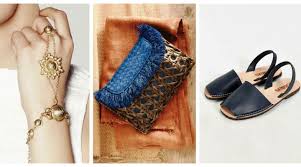 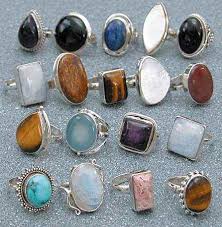 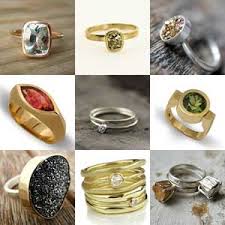 পুরুষের আংটি
মেয়েদের আংটি
মেয়েদের জুতা ও ব্যাগ
প্রাচীন বাঙ্গালীর বিভিন্ন প্রকারের খাবার
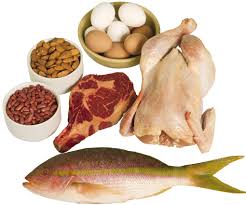 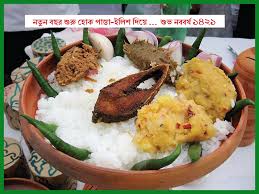 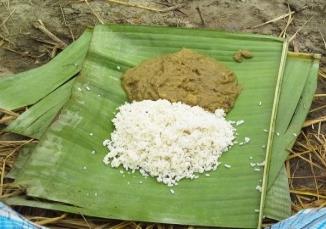 কলার পাতায় ভাত
চিকুন চালের ভাতও মাছ
মাছ,ডিম,মাংস
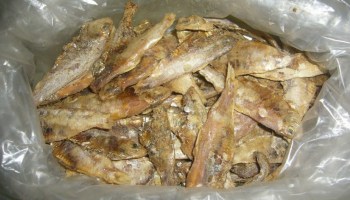 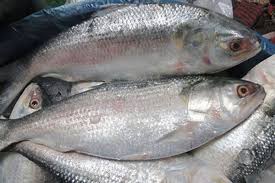 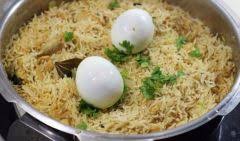 ডিম
ইলিশ মাছ
শুটকী মাছ
প্রাচীন বাঙ্গালীর বিভিন্ন প্রকারের খাবার
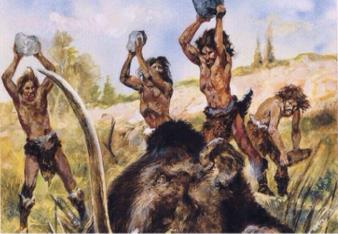 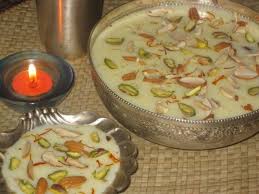 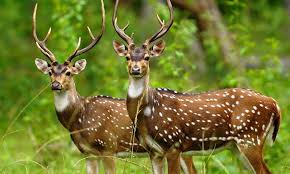 হরিনের মাংস
দুধের পায়েশ
পাথর দ্বারা পশু শিকার
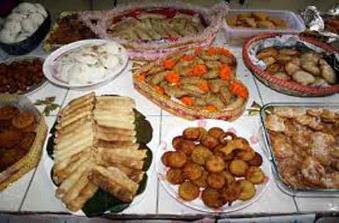 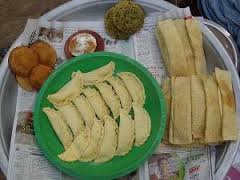 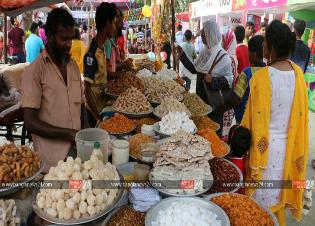 বিভিন্ন প্রকারের মিষ্টি ।
বিভিন্ন প্রকারের পিঠা ।
পিঠা ।
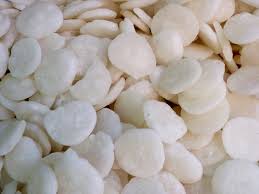 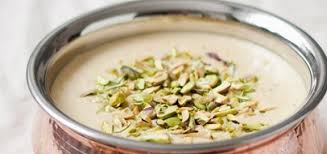 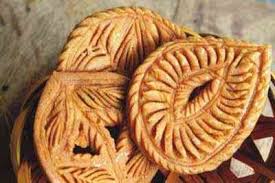 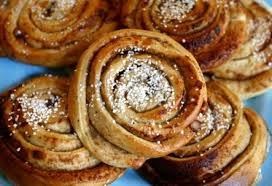 মাটির পাত্র
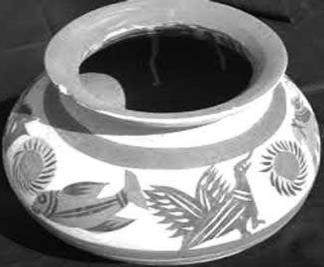 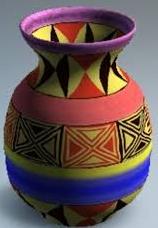 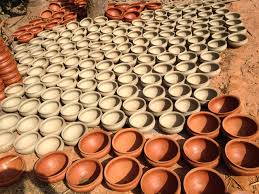 মাটির হাড়ি
মাটির কলস
মাটির বাসন
মাটির পাত্র
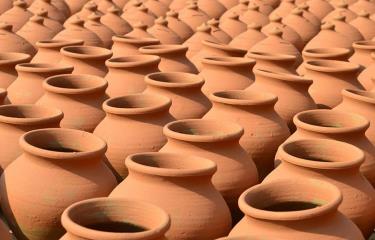 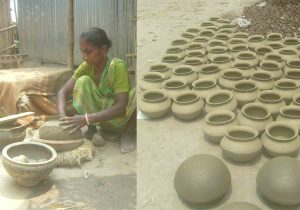 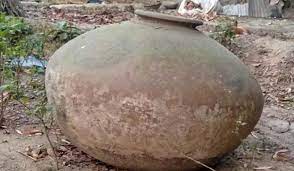 জালা
হাঁড়ি
হাঁড়ি
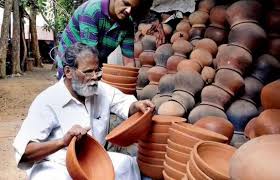 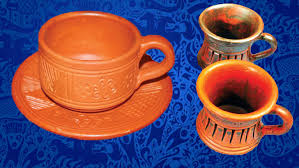 তেলানি
মাটির গ্লাস
প্রাচীন বাংলার ক্রীড়া ও সাংস্কৃতিক অনুষ্ঠান
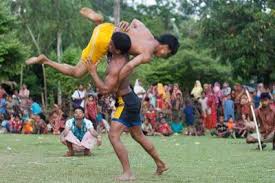 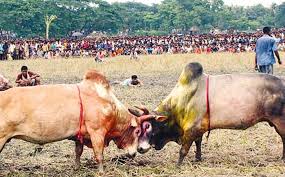 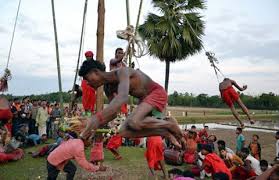 ষাড়ের লড়াই
গ্রাম্য খেলা
কূস্তি খেলা
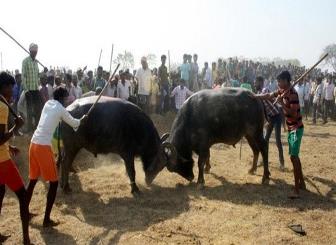 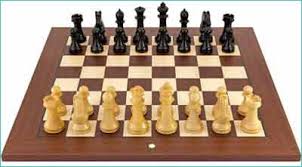 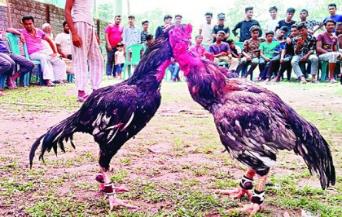 ডাবা খেলা
মুরগের লড়াই
মহিষের লড়াই
প্রাচীন বাংলার ক্রীড়া ও সাংস্কৃতিক অনুষ্ঠান
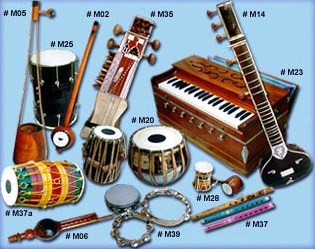 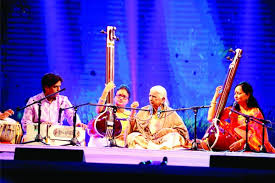 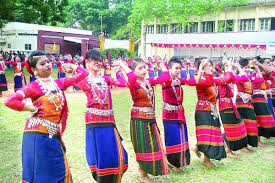 বিভিন্ন প্রকার বাদ্যযন্ত্র
গানের আসর
নৃত্য অনুষ্ঠান
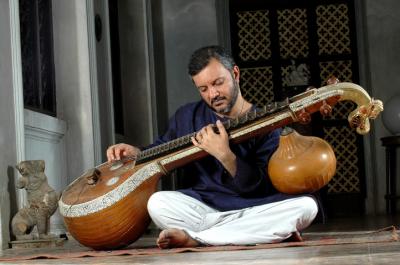 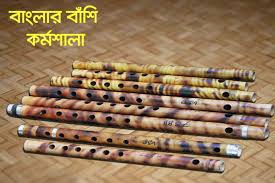 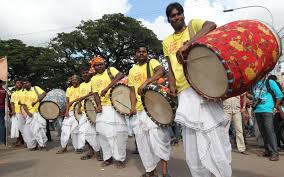 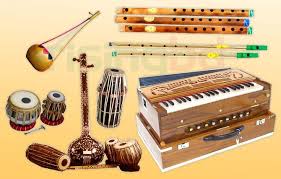 নাচ গানের প্রসারে যেসব বাদ্যযন্ত্র ছিল তা হলো- বীণা, বাঁশি, কাড়া, ছোট ডমুর, ঢাক।
প্রাচীন বাংলার যানবাহনের মাধ্যম
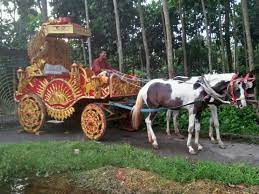 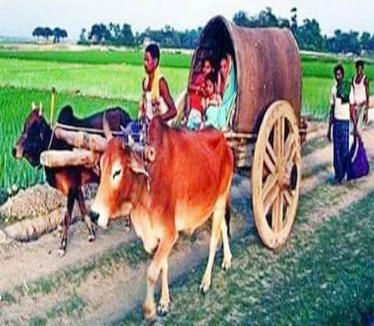 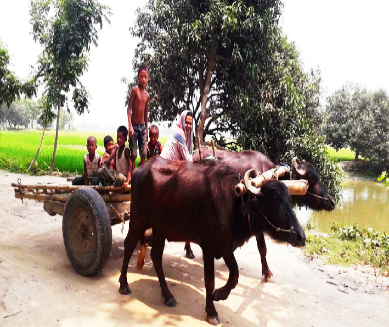 ঘোড়ার গাড়ি
মহিষের গাড়ি
গরুর গাড়ি
প্রাচীন বাংলার যানবাহনের মাধ্যম
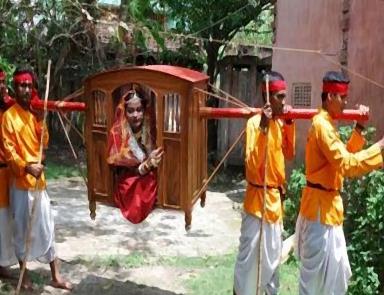 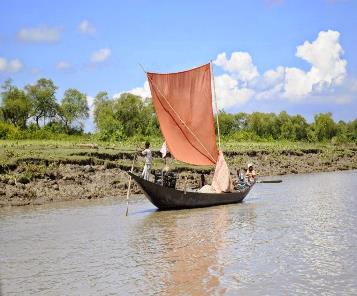 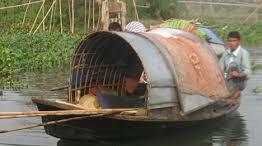 নৌকা
নৌকা
পালকি
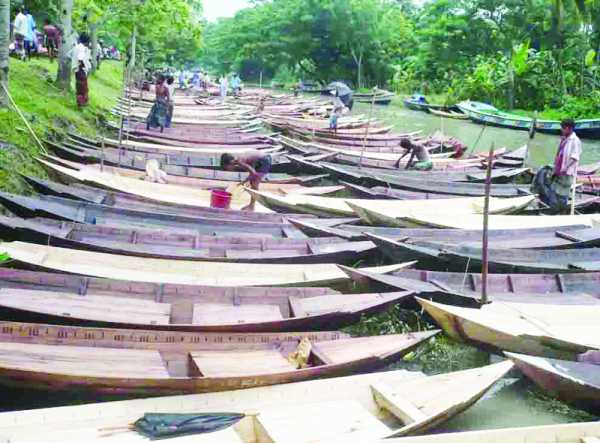 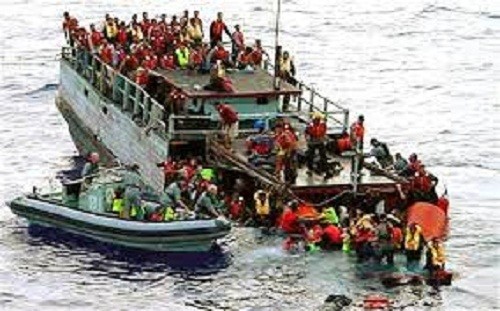 জলপথই তাদের প্রধান মাধ্যম
প্রাচীন বাংলার বাড়ি
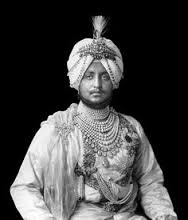 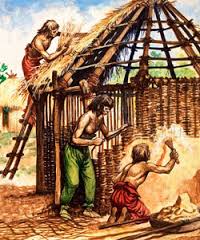 প্রাচীন বাংলার বাড়ি
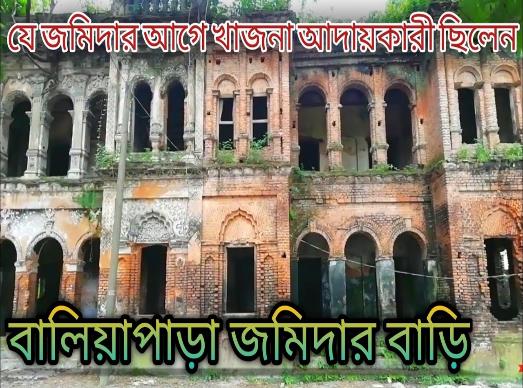 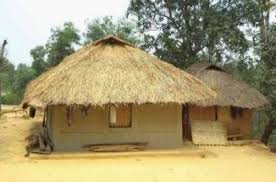 গরিবের বাড়ি
বড় লোকের বাড়ি
মূল্যায়ন
প্রশ্ন: আনিসুজ্জামান কত সালে জন্ম গ্রহন করেন ?  
	ক) ১৯৭৫ সালে 		 	খ) ১৯৩৭ সালে 
	গ)  ১৯৩৯ সালে 			ঘ) ১৯৪৭ সালে
প্রশ্ন: বাংলাদেশের ইতিহাস কত বছরের ? 
	ক) এক হাজার বছরের			খ) দুই হাজার বছরের
	গ) আড়াই হাজার বছরের			ঘ) তিন হাজার বছরের
প্রশ্ন: কখন নিয়ম কানুন দেখা দিল ? 
	ক) রাজা এলে 			খ) ৩০/৪০ বছর আগে 
	গ) মন্ত্রীদের নির্দেশে 			ঘ) সামন্তদের স্বার্থে 
প্রশ্ন:  প্রাচীন বাংলায় স্বর্ণালংকার পরত কারা ? 
	ক) শুধু ছেলেরা 			খ) শুধু মেয়েরা
	গ) বড়লোকেরা 			ঘ) সবাই 
প্রশ্ন: রাজার অধীনে ছোট রাজাকে কী বলা হয় ? 
	ক) ছোট রাজা 			খ) সামন্ত 
	গ) মন্ত্রী  				ঘ) আমলা 
প্রশ্ন: ‘ডুলি’ শব্দের অর্থ কী ? 
	ক) ছোট পালকী 			খ) বড় পালকি 
	গ) রিকশা 				ঘ) ডাঙ্গুলি
∙
∙
∙
∙
∙
∙
প্রশ্ন:  তিলের নতুন পাতাকে কী বলা হত ? 
	ক) তিলোত্তমা 				খ) কুঁড়ি 
	গ) তিলপল্লব 					ঘ) তিলে তিলে
প্রশ্ন:  প্রাচীন কালে পুরুষেরা কী পড়ত ? 
	ক) লুঙ্গি-গামছা 				খ) ধুতি-চাদর
	গ) ধুতি-গেঞ্জি 				ঘ) পাজামা-পাঞ্জাবি
প্রশ্ন:  আগের ধুতি ও শাড়ি কেমন ছিল ? 
	ক) বহরে ছোট 				খ) বহরে বড় 
	গ) রঙিন 					ঙ) মখমলের
প্রশ্ন: ইতিহাস বলতে বুঝায় – 
	ক) শুধু রাজরাজড়াদের কথা 			খ) অভিজাতদের কথা 
	গ) প্রতিভাবান মানুষের কথা 			ঘ) সব মানুষের কথা 
প্রশ্ন: প্রাচীন কালে কোণ খাবারটি খেত না ? 
	ক) ইলিশ 					খ) ডাল 
	গ) শুটকি 					ঘ) ছাগমাংশ
∙
∙
∙
∙
∙
বাড়ির কাজ
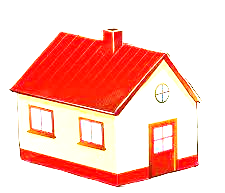 প্রশ্ন: “কতকাল ধরে” প্রবন্ধের সাধারণ মানুষের জীবনযাত্রার যে চিত্রটি ফুটে ঊঠেছে তা বর্ণনা কর
ধন্যবাদ সবাইকে
আল্লাহ হাফেজ